ГБДОУ Детский сад № 22
Василеостровский район 
г. Санкт-Петербург
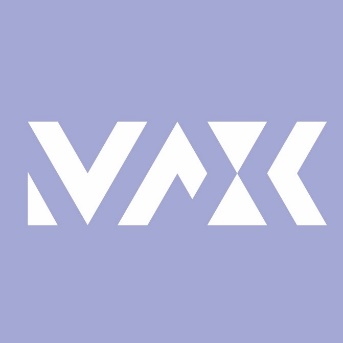 Проект на тему«Международный день художника»
Руководитель проекта:
Мальцева Александра Сергеевна
E-mail: alexsandramalceva22@gmail.com
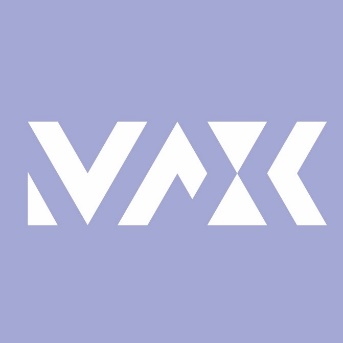 Содержание проекта:
Актуальность проекта:
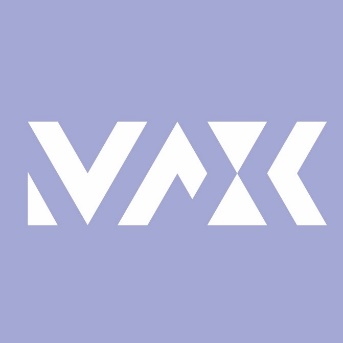 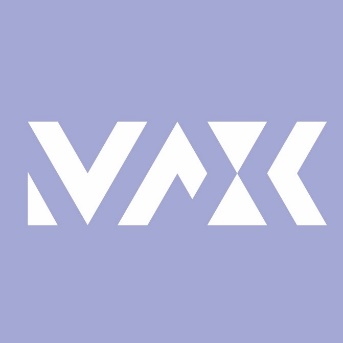 Цель проекта:
Создание виртуального альбома «Я художник»
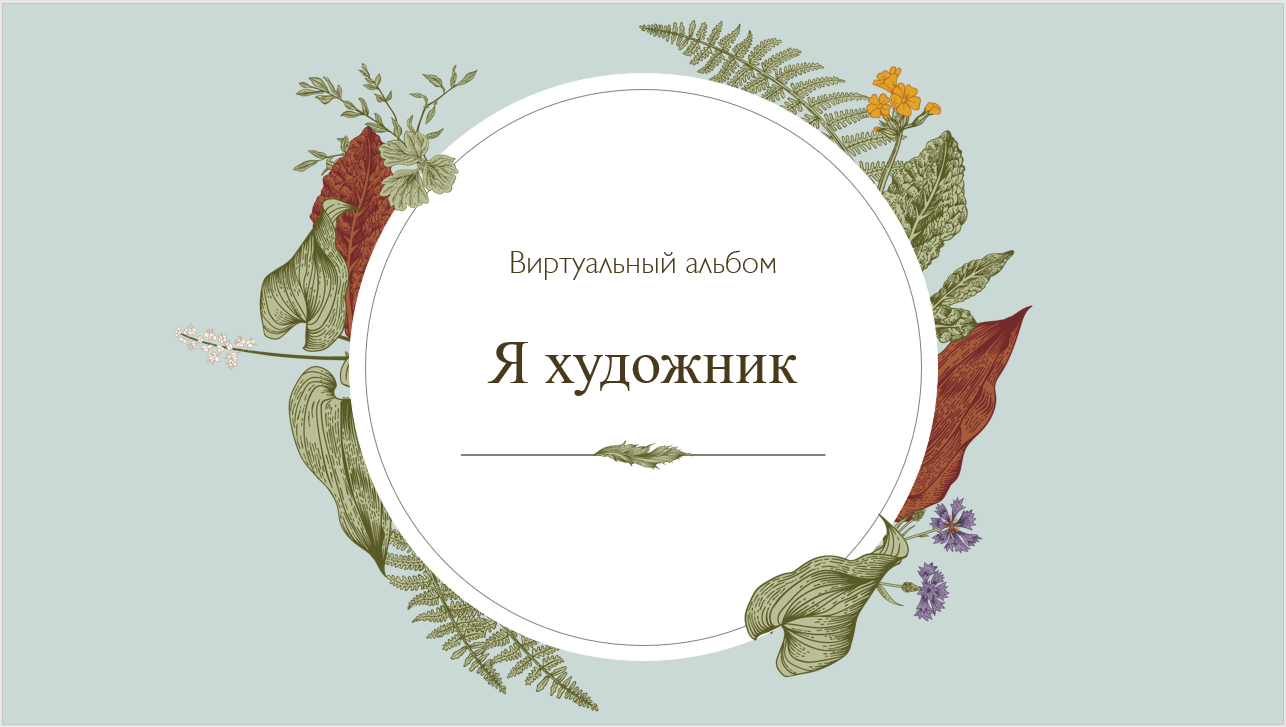 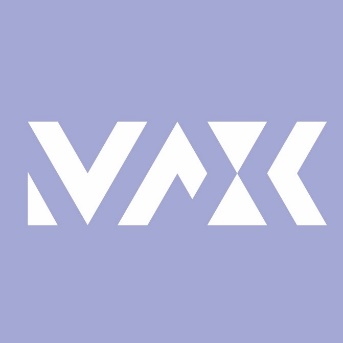 Задачи проекта:
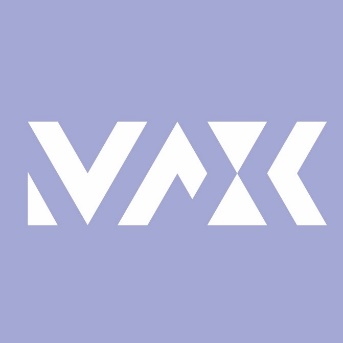 Дорожная карта проекта:
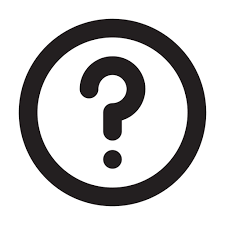 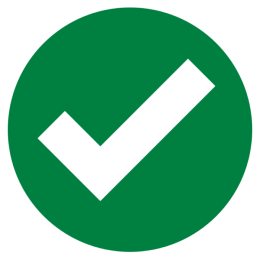 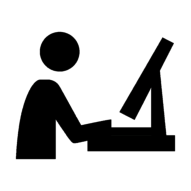 Подготовительный этап
Основной этап
Заключительный этап
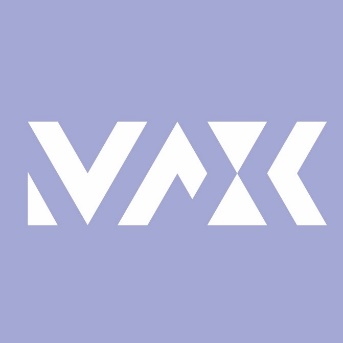 Реализация проекта:
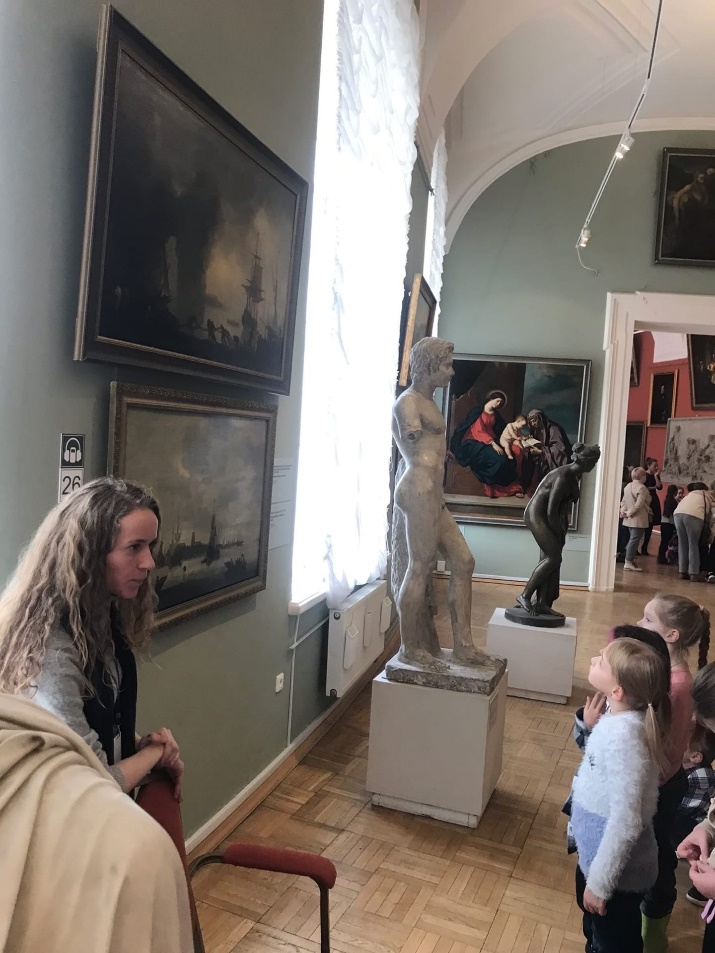 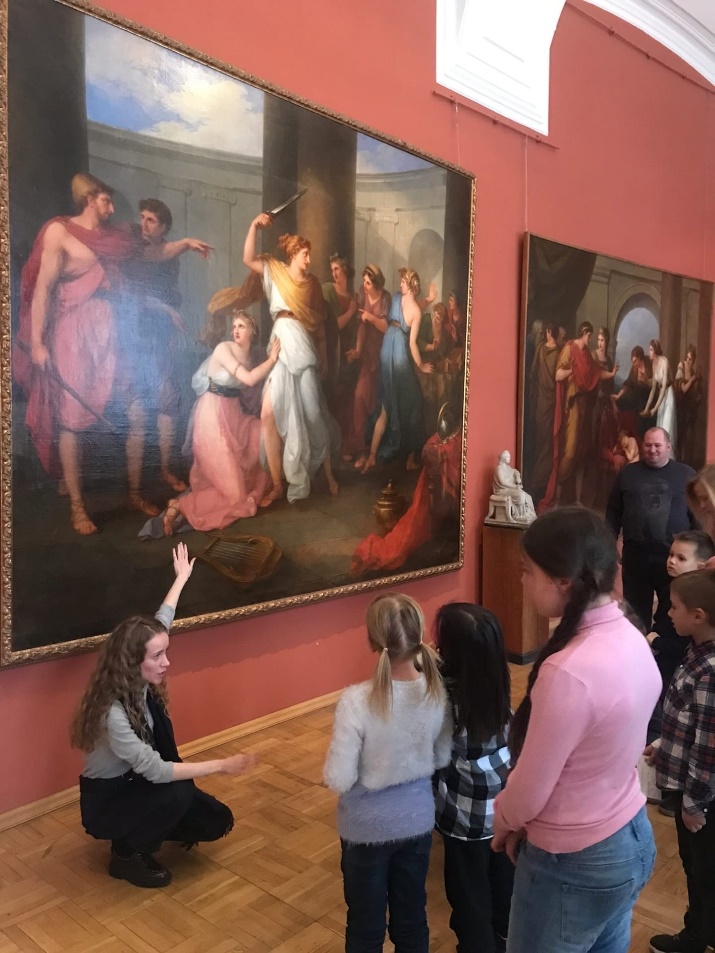 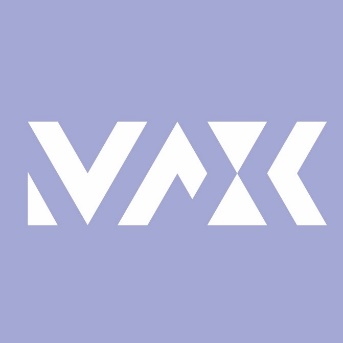 Реализация проекта:
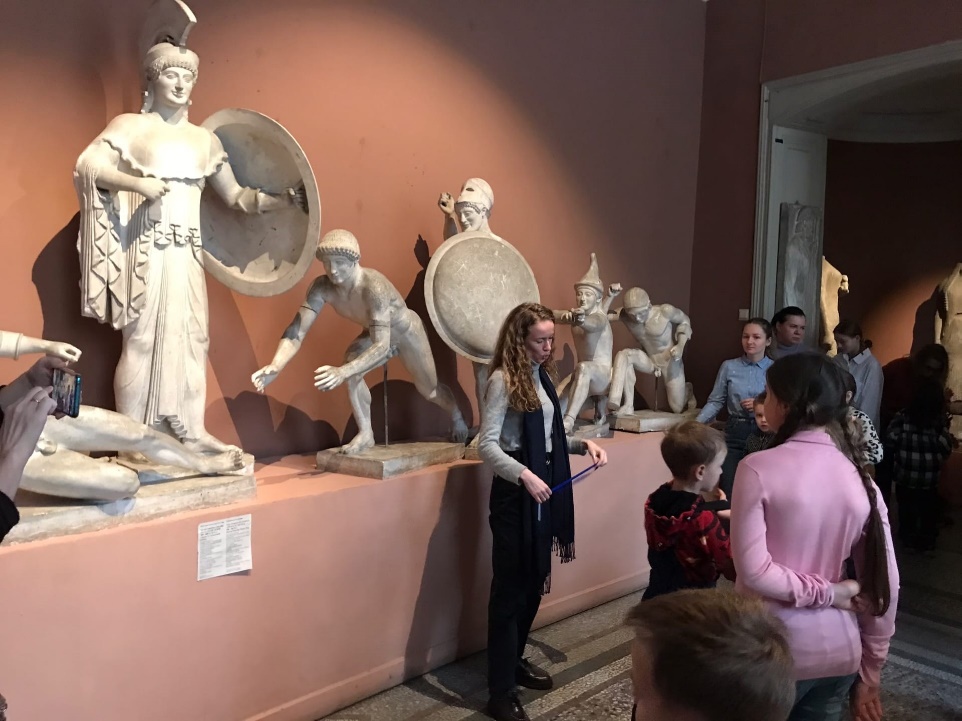 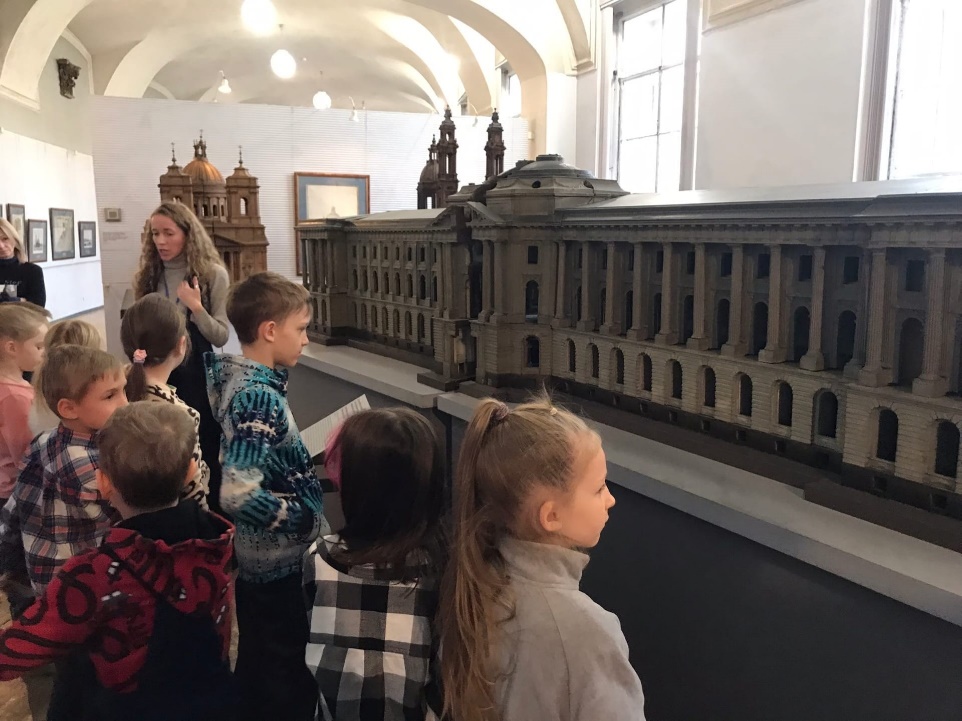 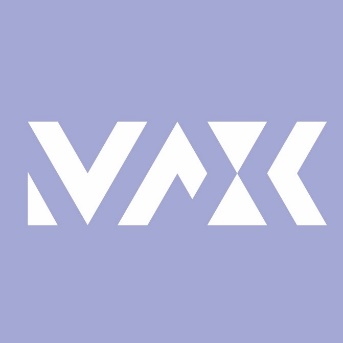 Реализация проекта:
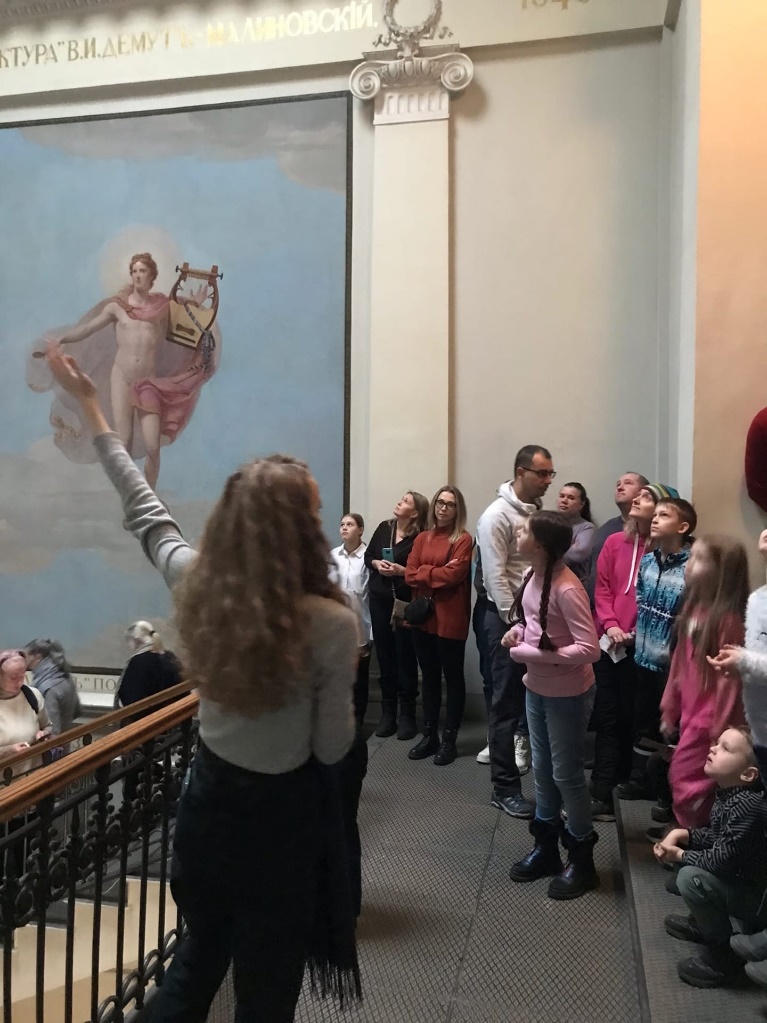 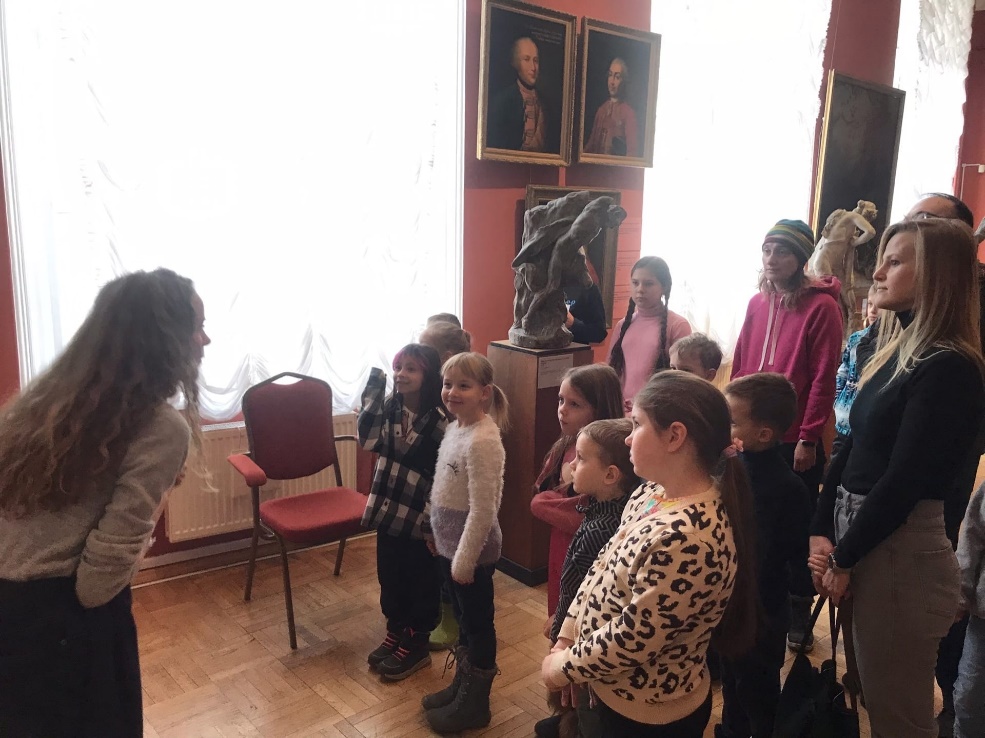 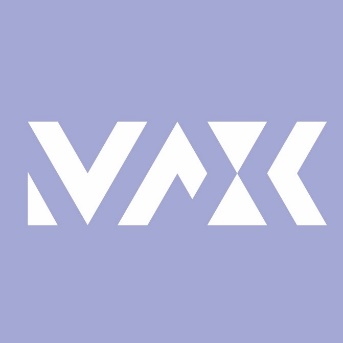 Продукт проекта:
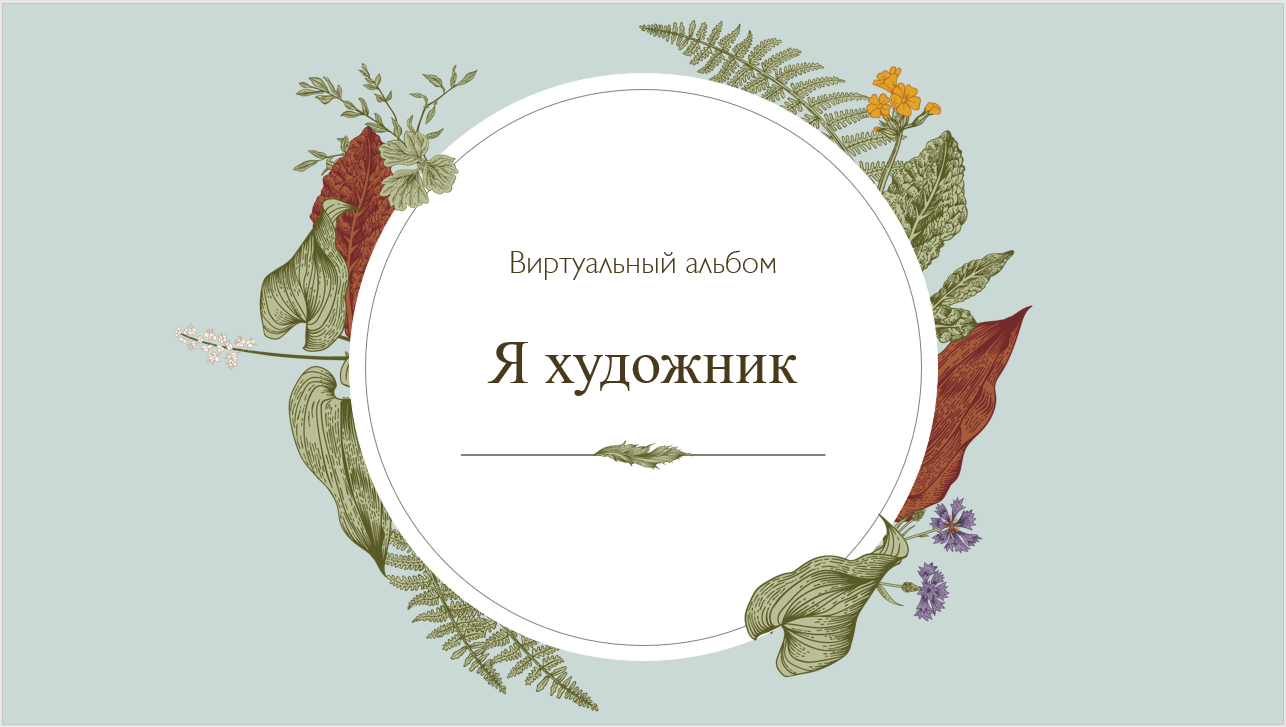 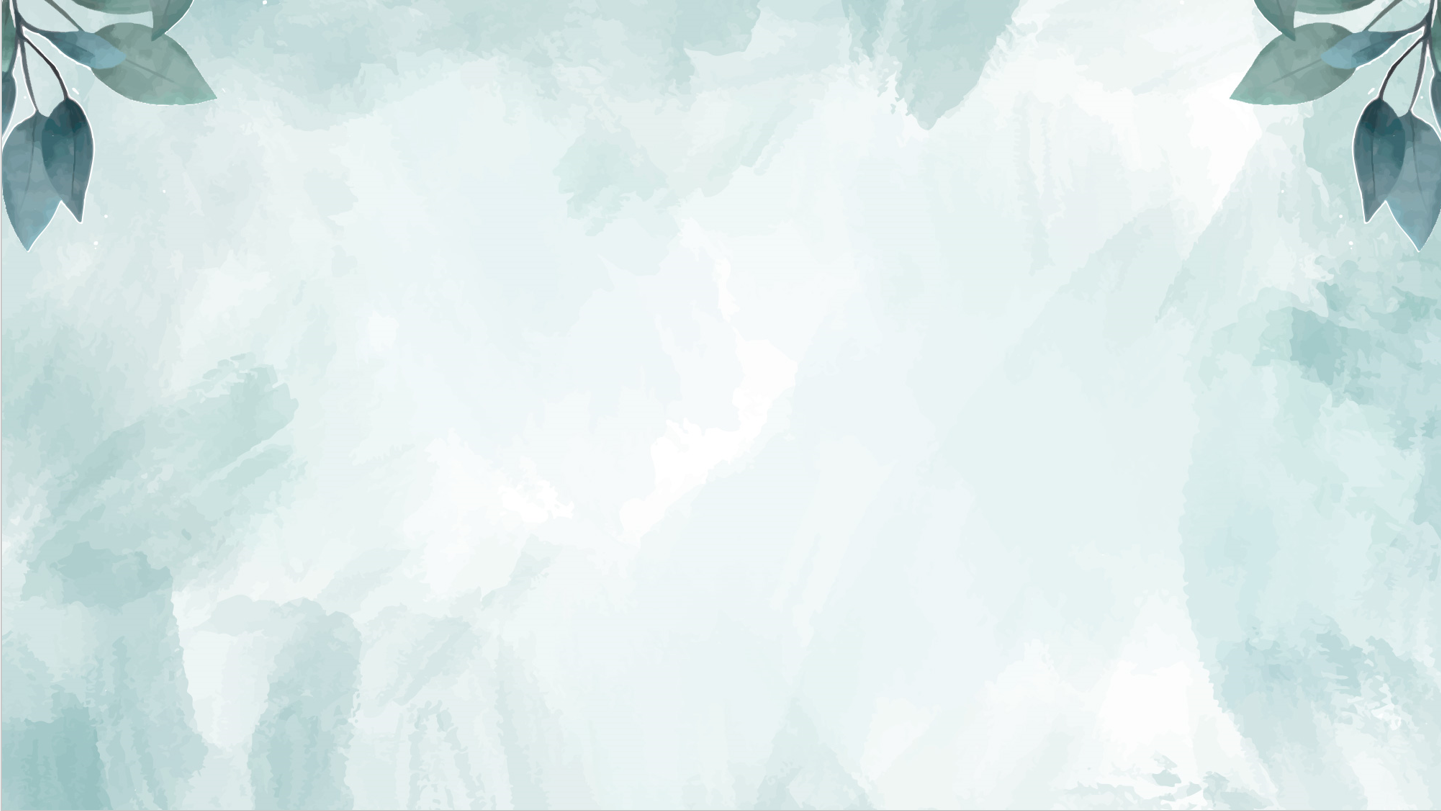 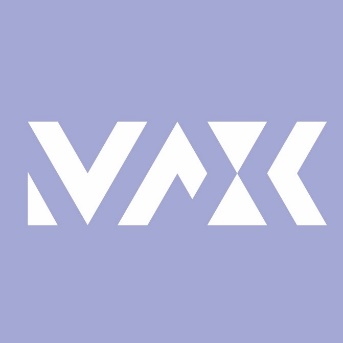 Азарова Полина
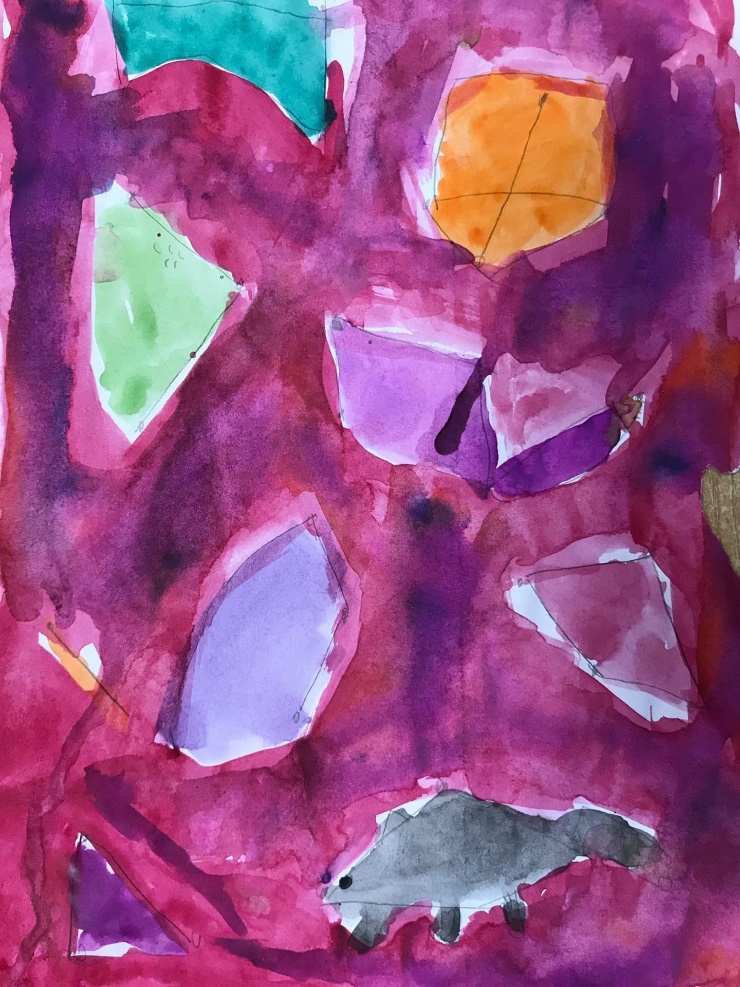 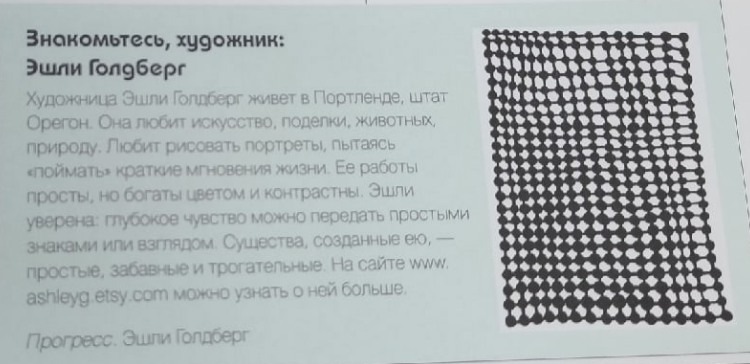 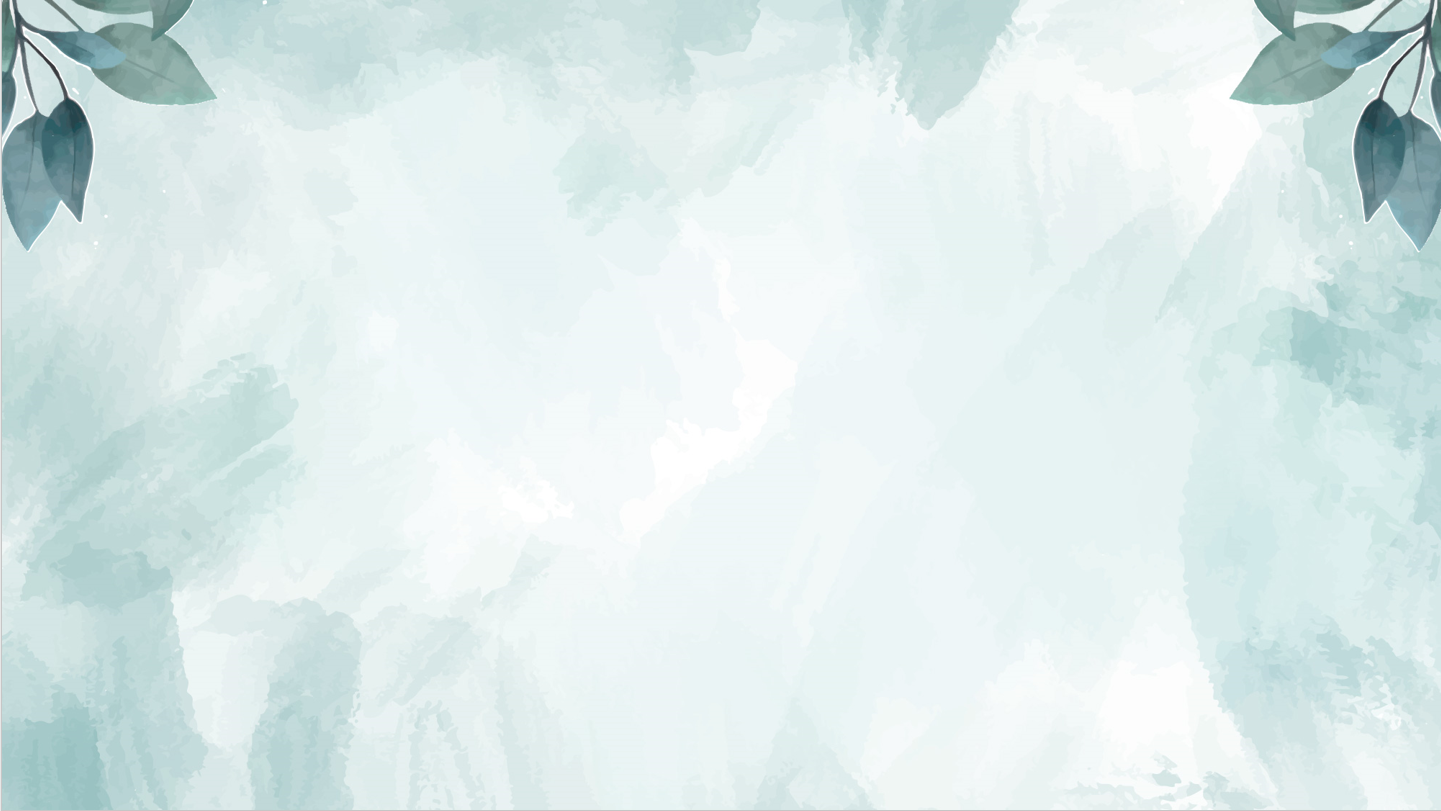 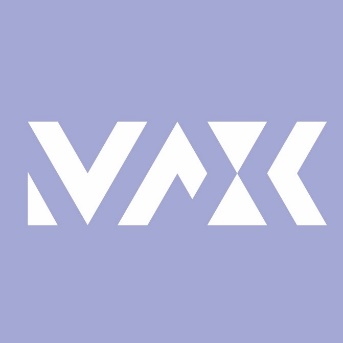 Запрудина Анна
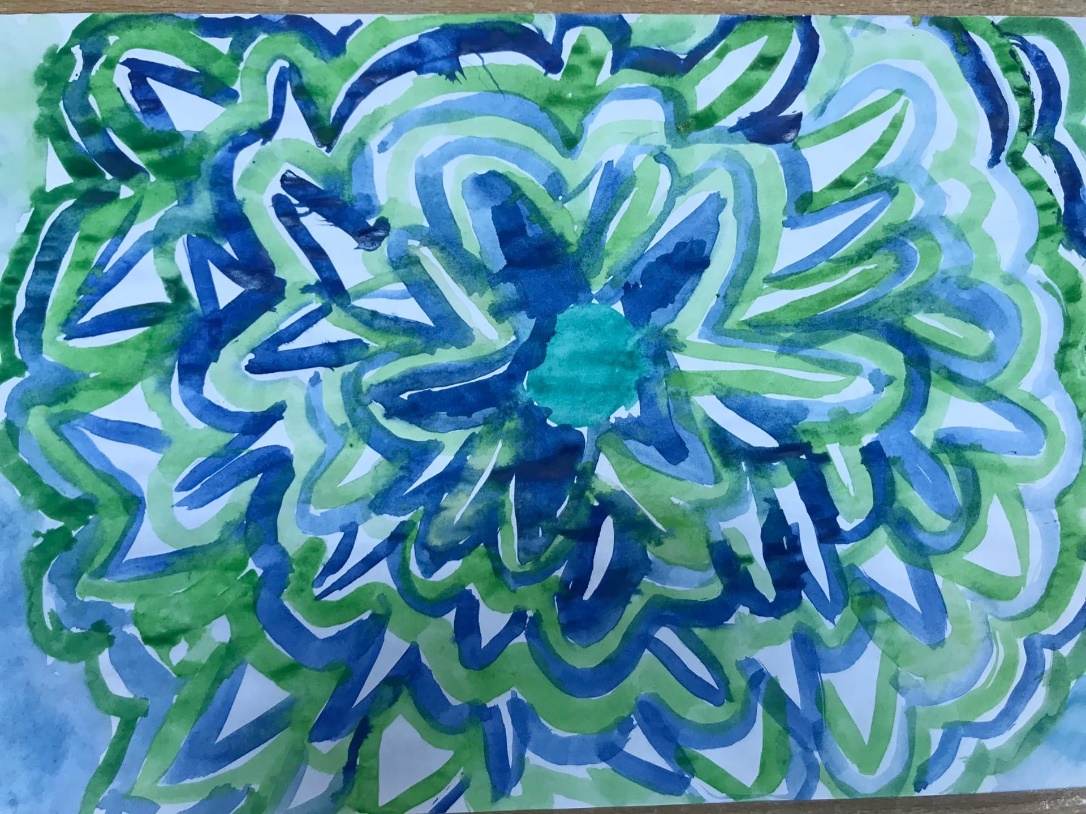 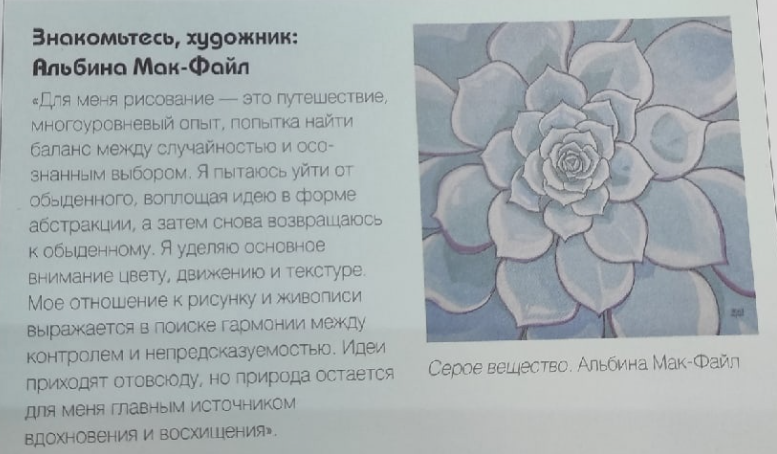 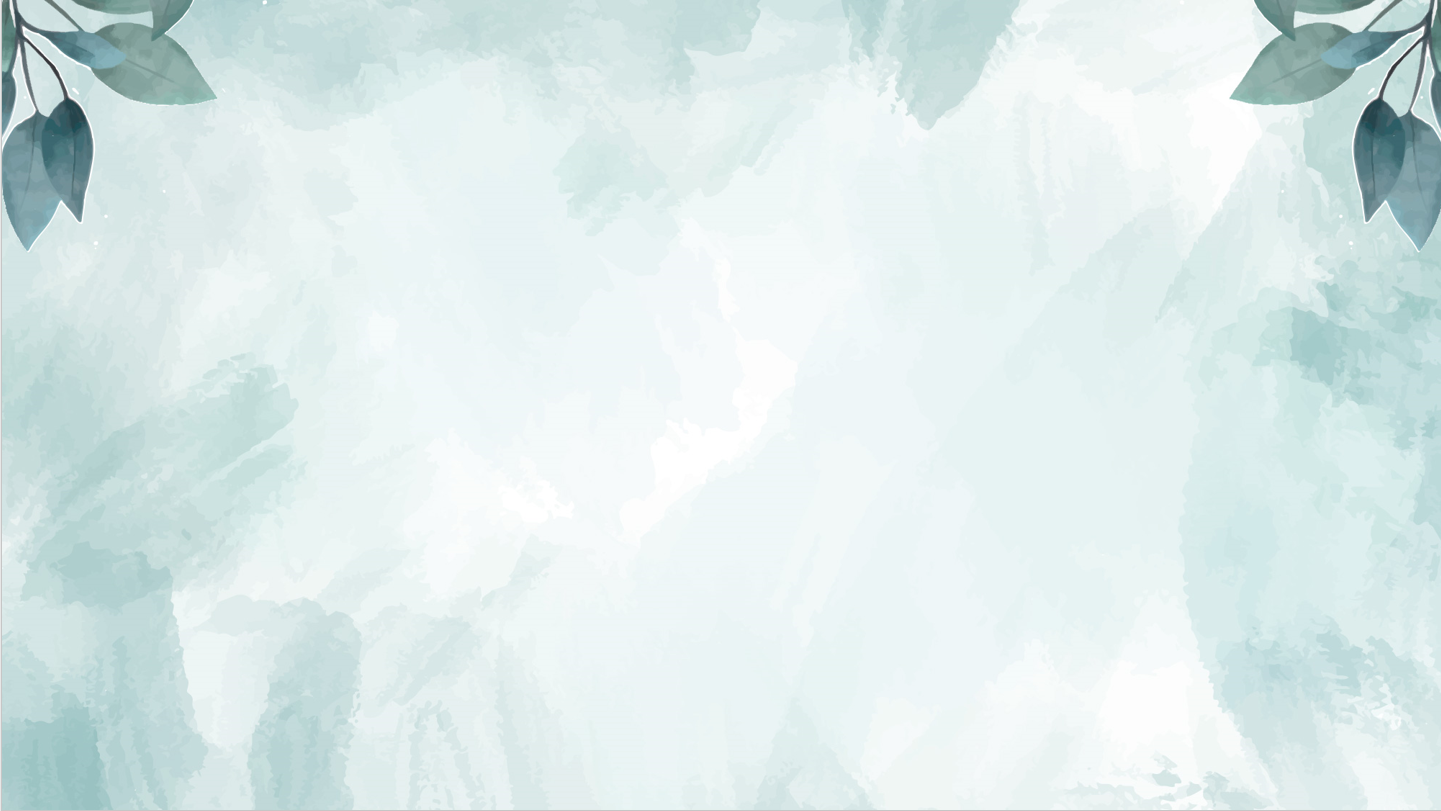 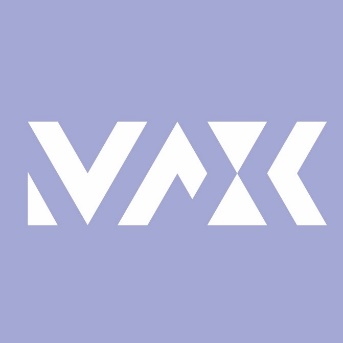 Додонова Александра
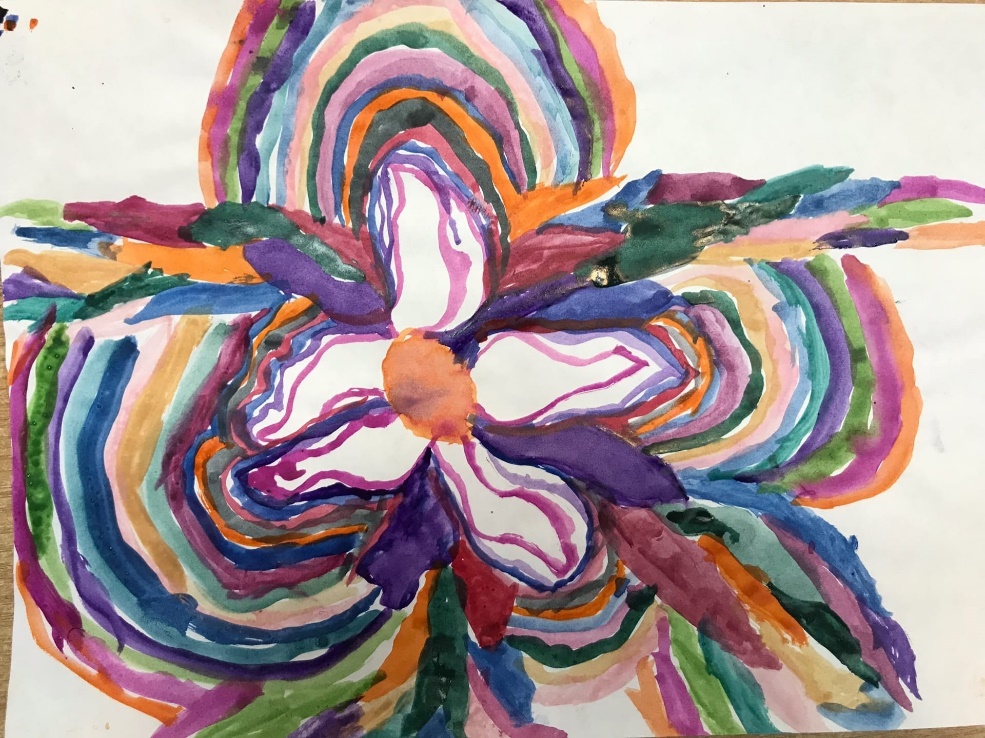 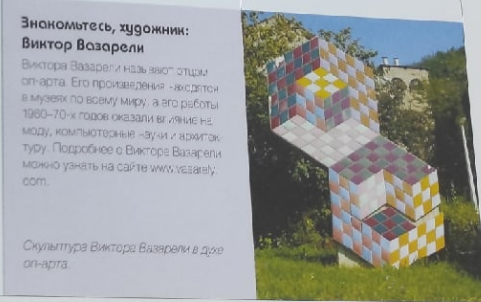 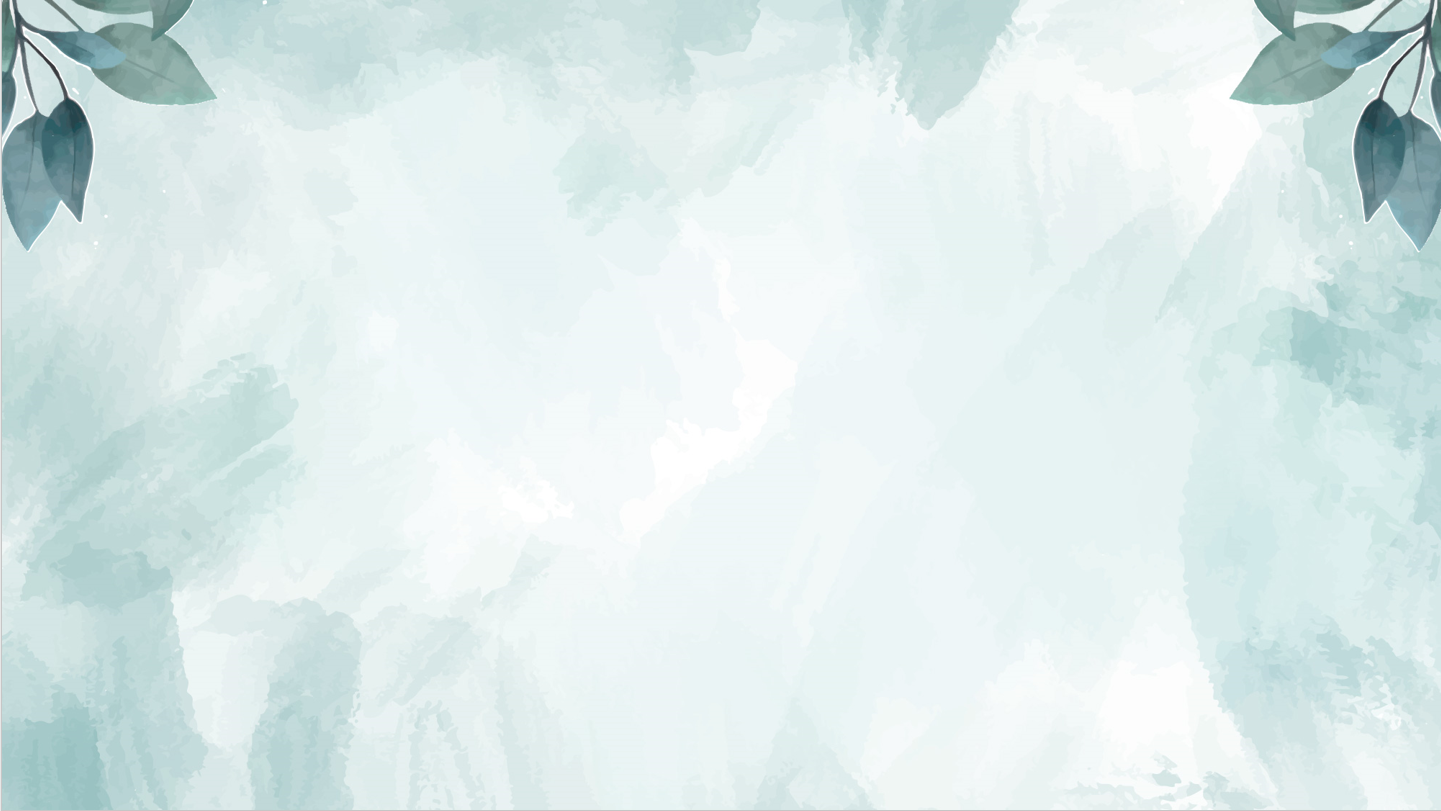 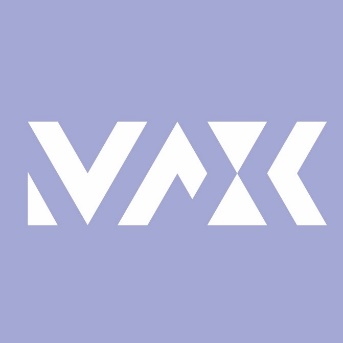 Додонова Александра
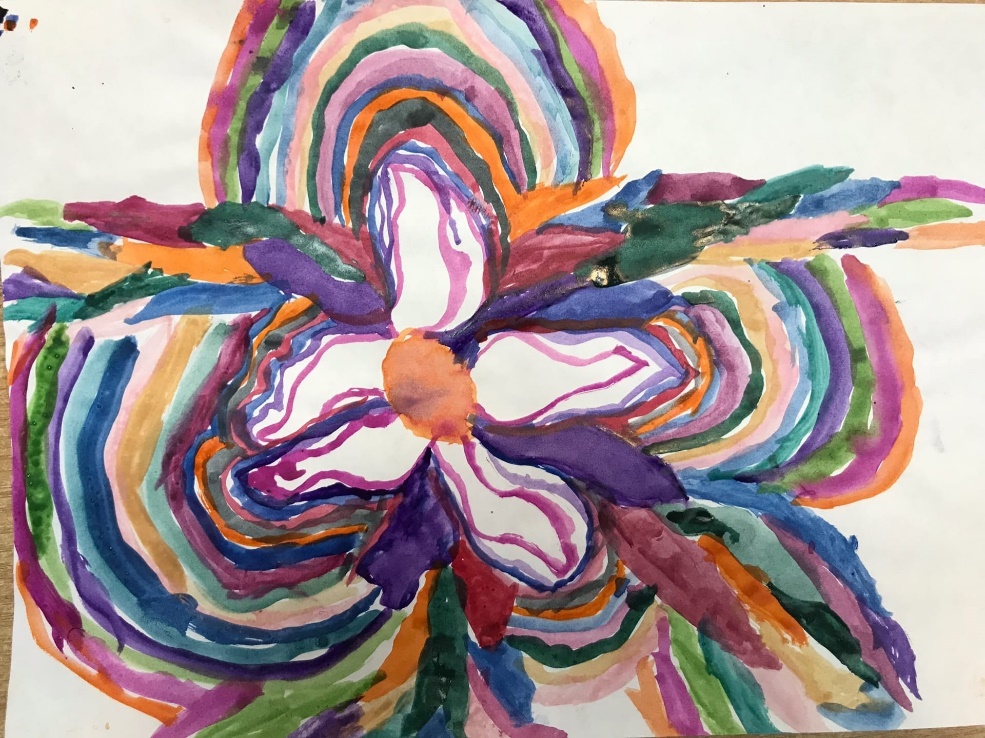 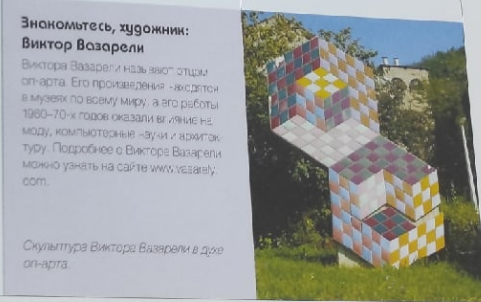 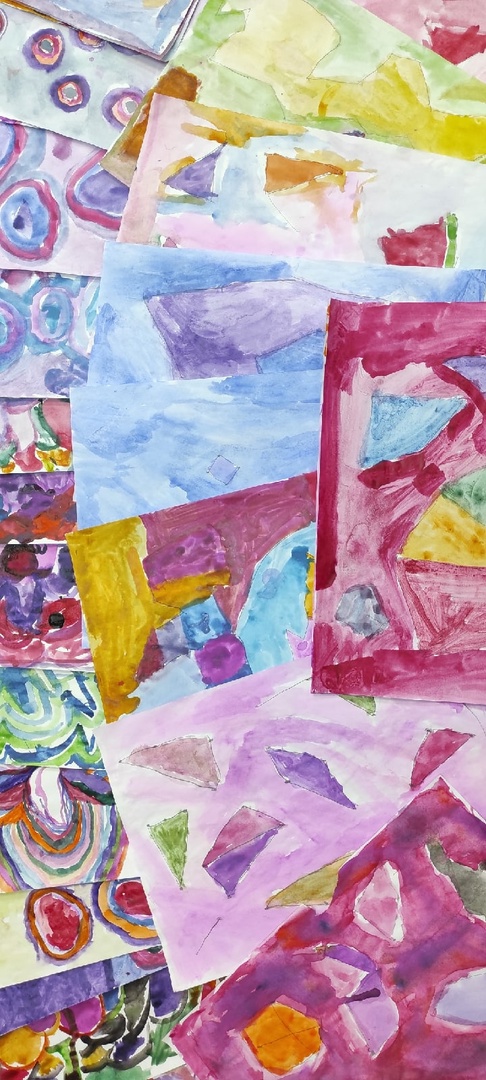 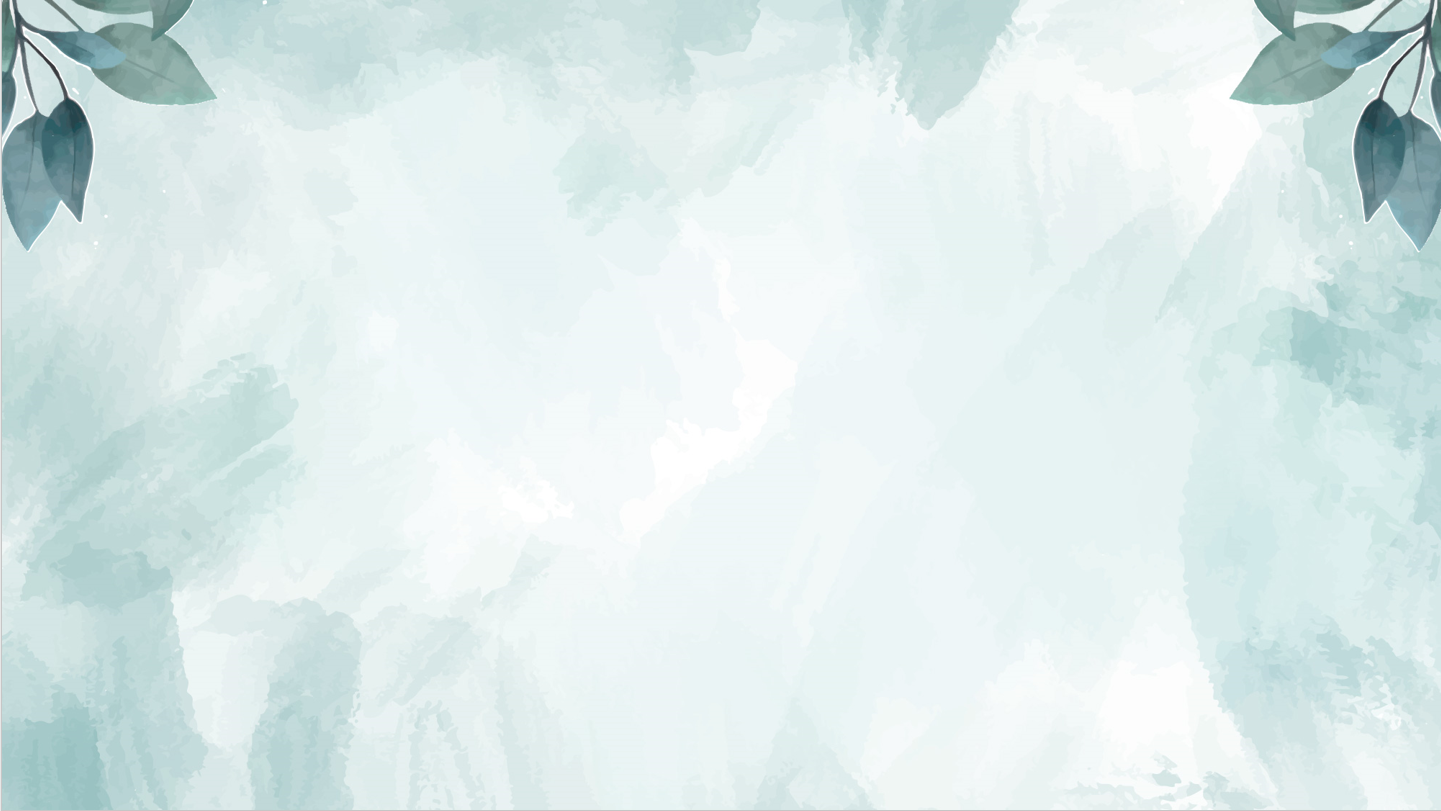 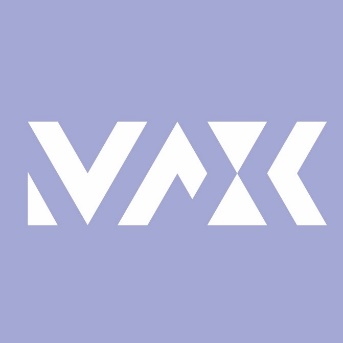 Работы детей после презентации
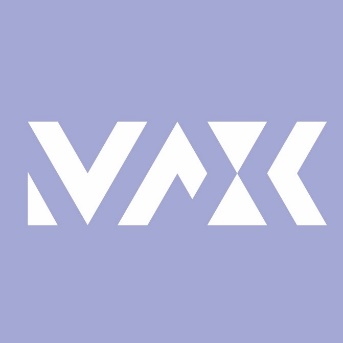 Выставка в ДОУ наших талантов
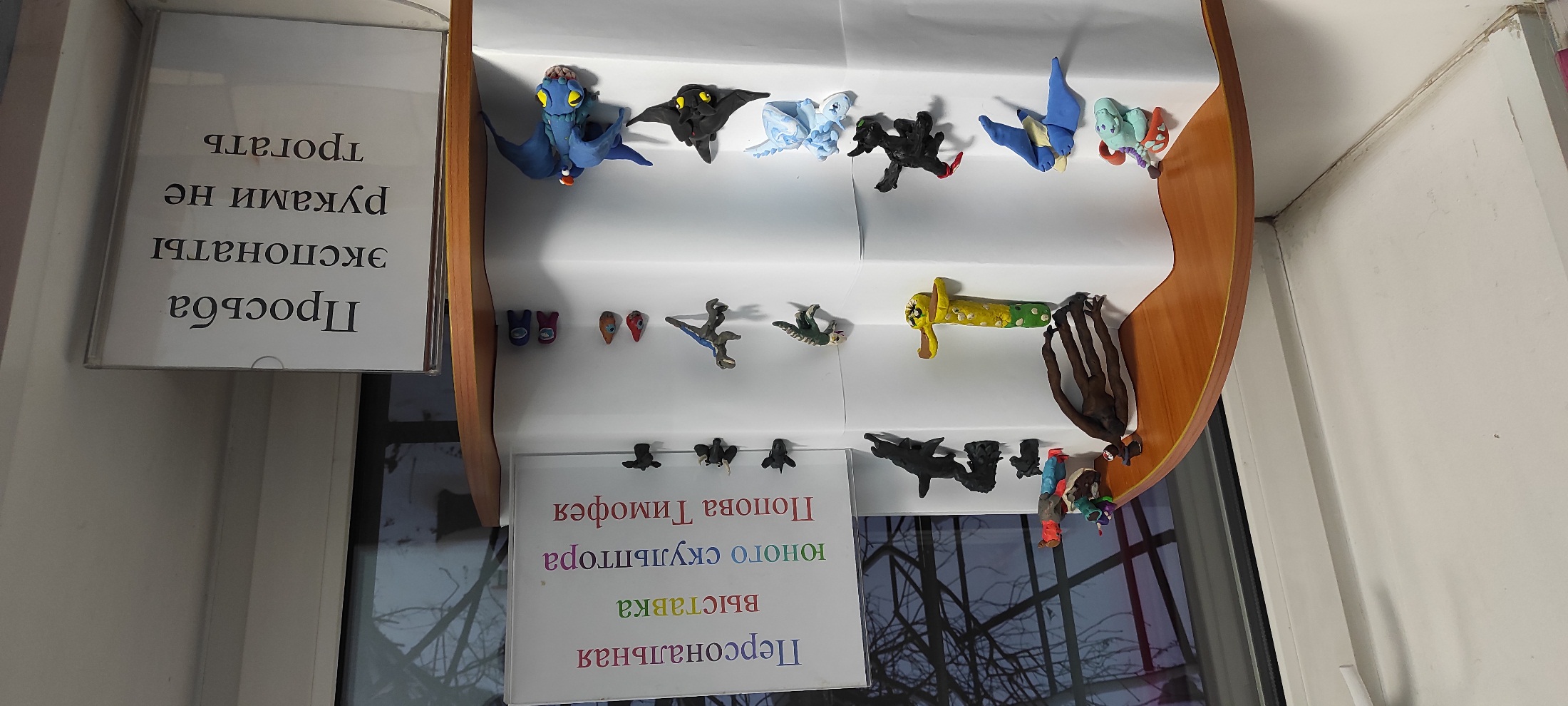 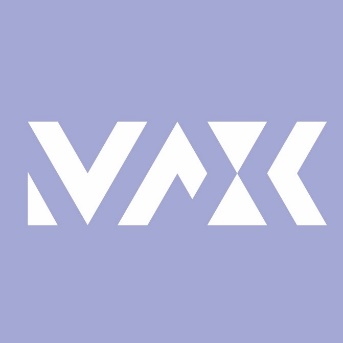 Выставка в ДОУ наших талантов
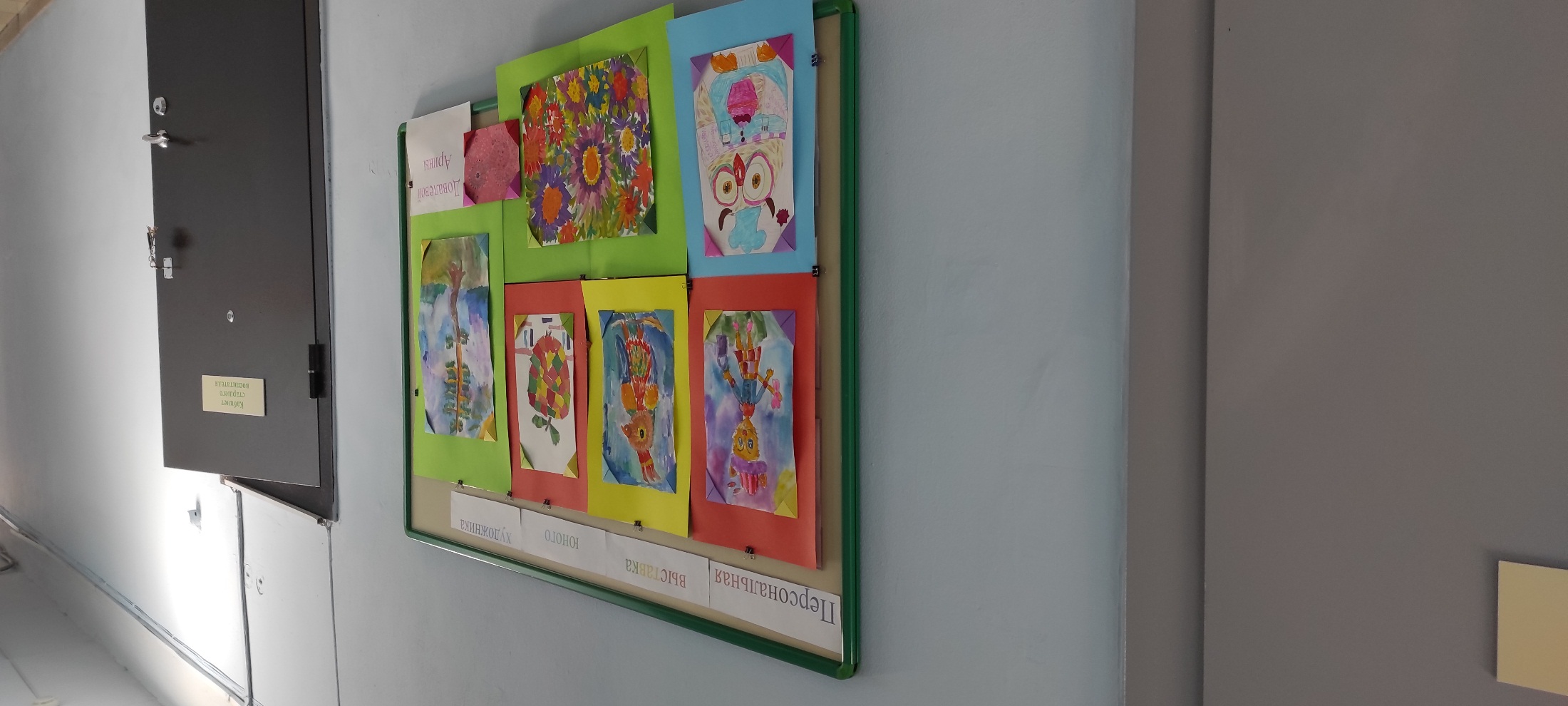 Персональная выставка Довалевой Арины
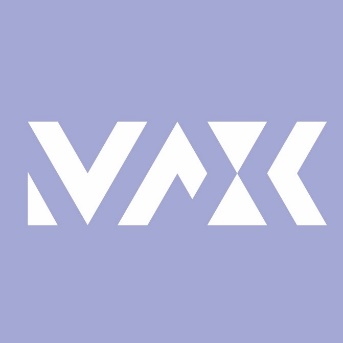 Выставка в ДОУ наших талантов
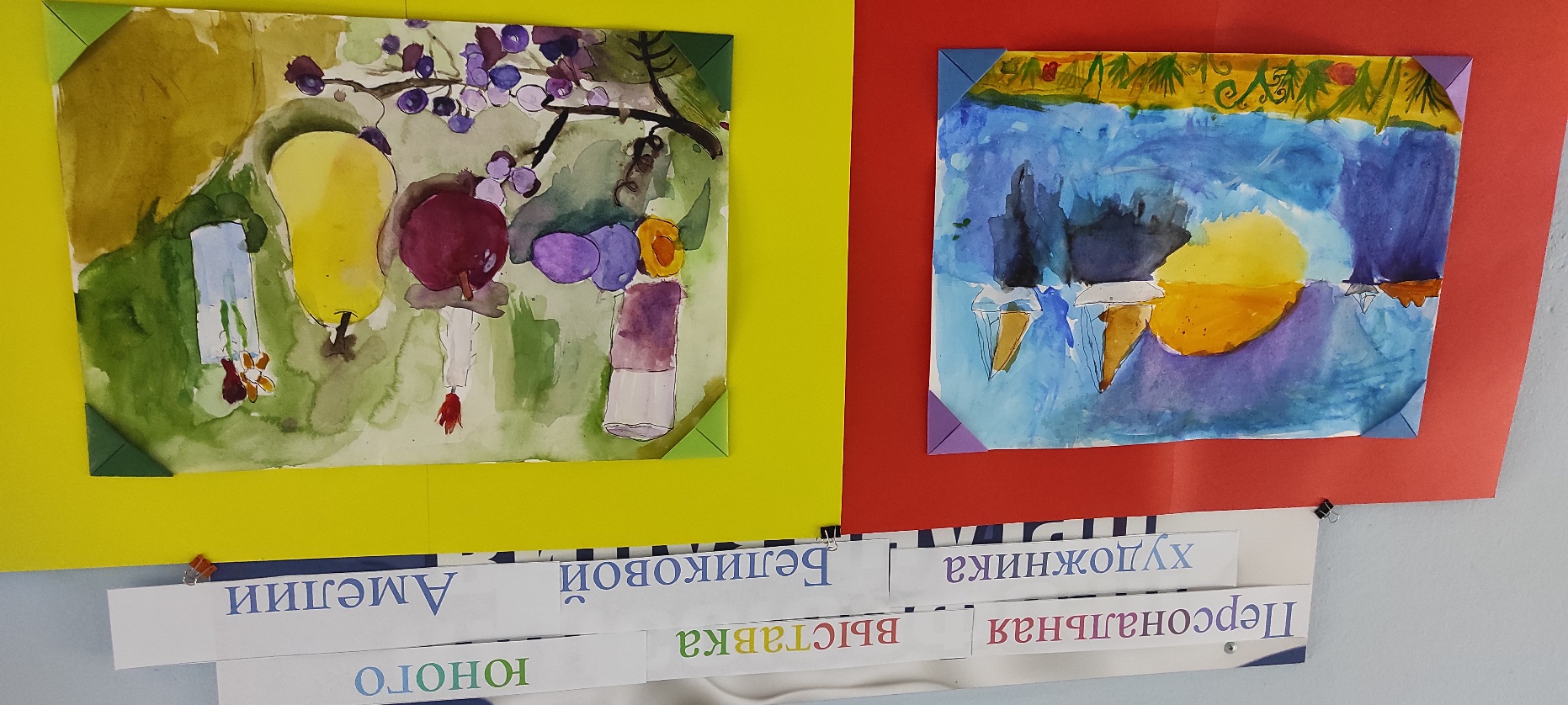 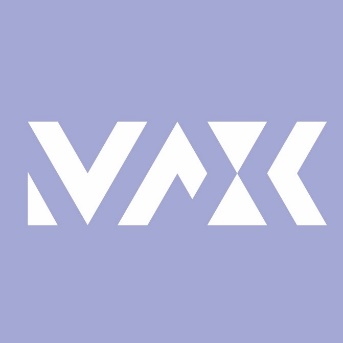 Диагностическая беседа:
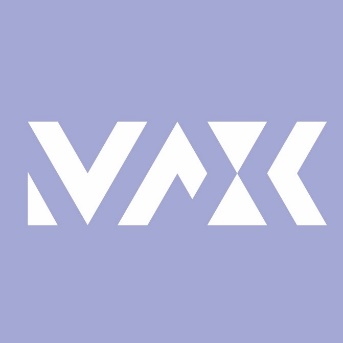 Итоги проекта:
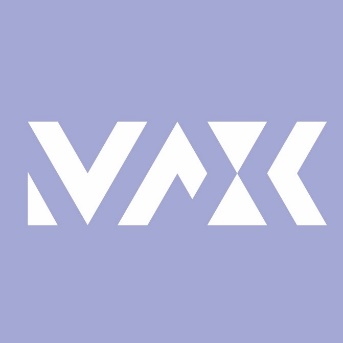 Спасибо за сотрудничество!
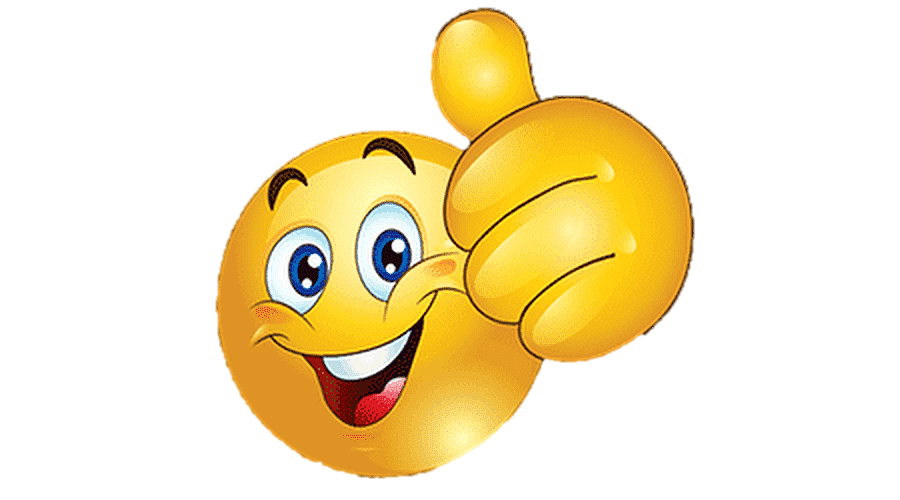